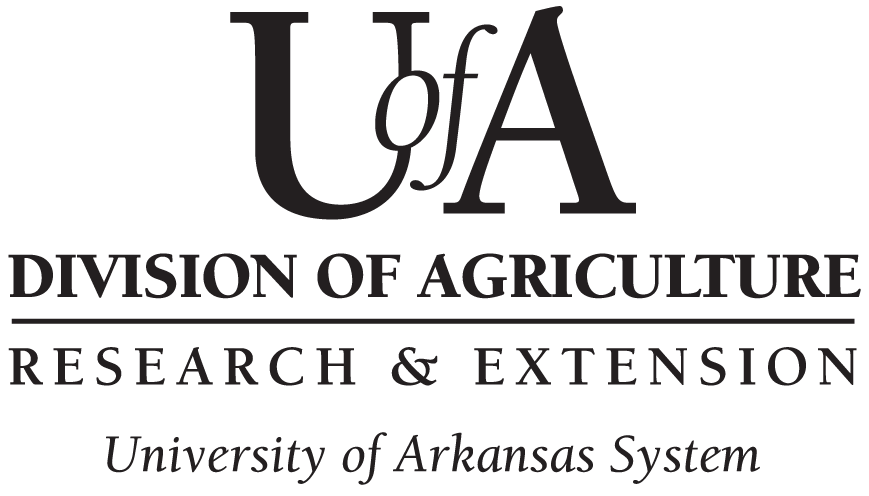 Acupuncture
Western vs Eastern Medicine
Western - doctors see patients and treat their symptoms with the use of prescription medications, surgical operation, various forms of therapy and radiation

Eastern – practitioners heal patients with natural resources such as teas, herbs and essential oils and procedures such as meditation, acupuncture and tai chi
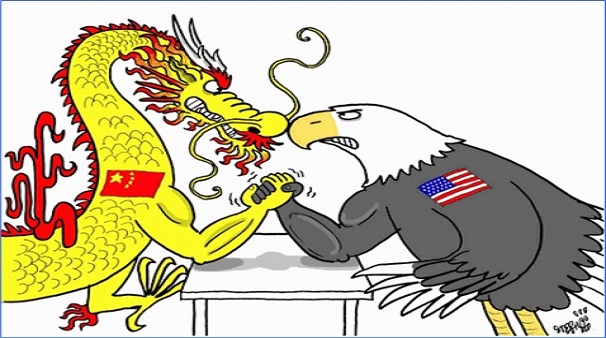 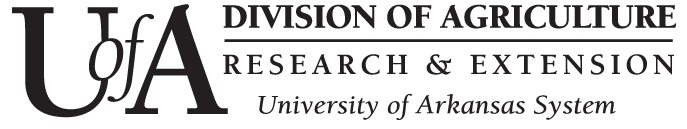 Western Medicine
Relies on diagnostic tests, pharmaceuticals and surgery

Can alleviate symptoms quickly

Tends to address symptoms rather than cause

Drugs often affect other parts of the body
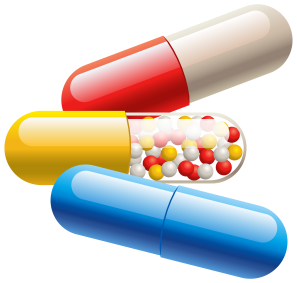 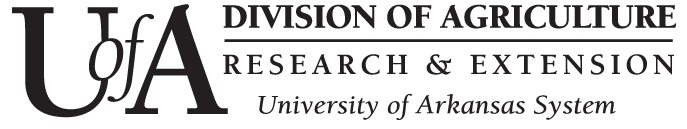 Eastern Medicine
Relies on the bond between mind, body and spirit

Less fear of negative interactions with other medicines, foods, or beverages

Little research and no government approval

Won’t help with emergency situations
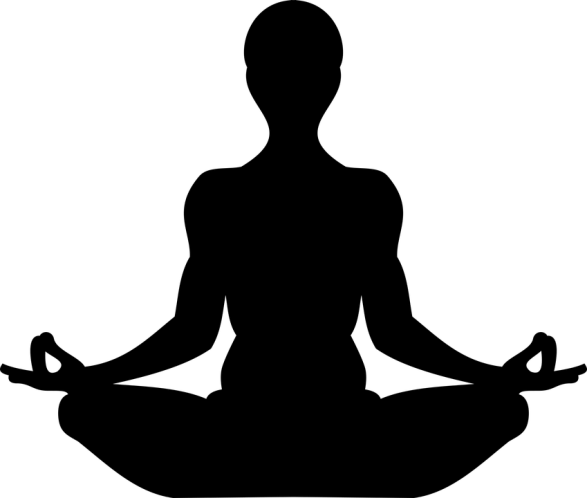 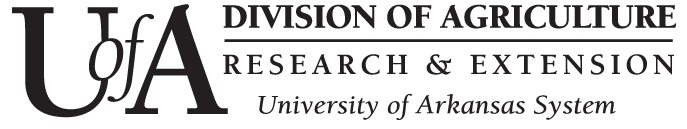 Ancient Medicine
Eastern medicine developed based on the hemolymphatic and neural systems
	- Meridians (life energy or qi)
	- Pathways run throughout body
	- Goal is to direct qi

Western medicine developed based on the hemolymphatic and digestive systems
	- Humors (blood, yellow bile, black bile, and 	 	  phlegm) 
	- Either too little or too much of a humor
	- Goal is to balance the 4 humors
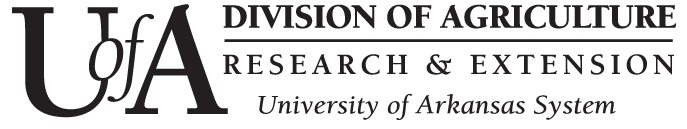 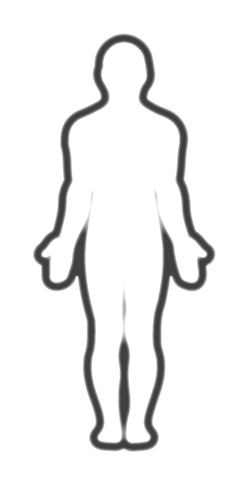 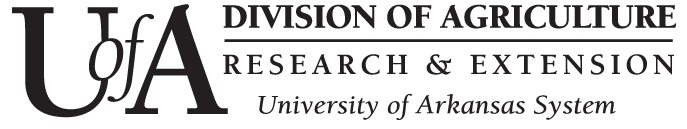 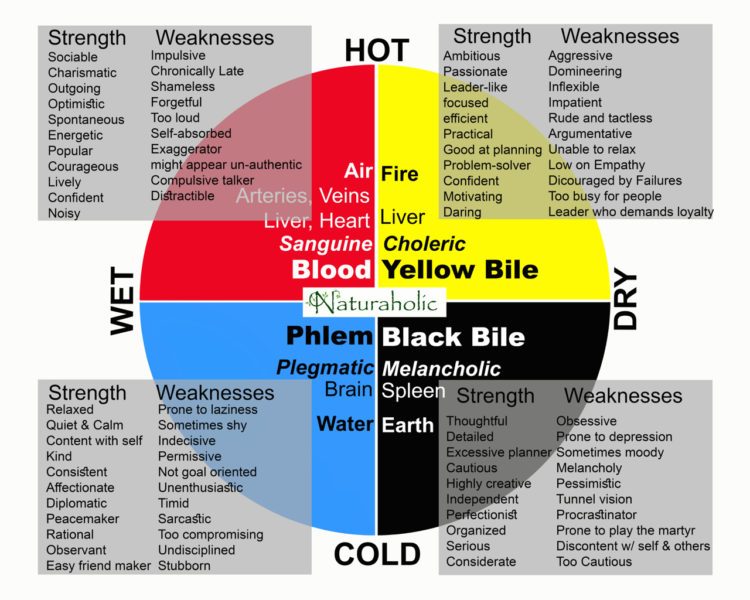 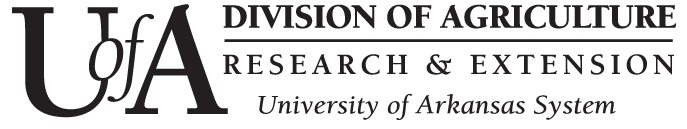 What is acupuncture?
Medical procedure that involves pricking the skin with fine needles on meridian points

Used to alleviate pain and to treat various physical, mental, and emotional conditions

Originated in China over 5,000 years ago

Received FDA approval in 1996
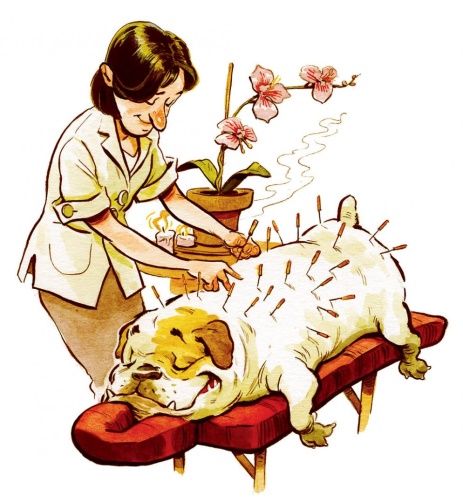 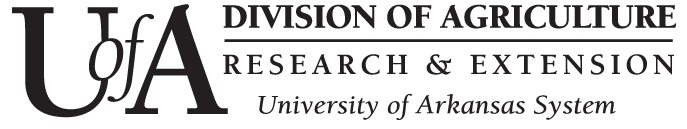 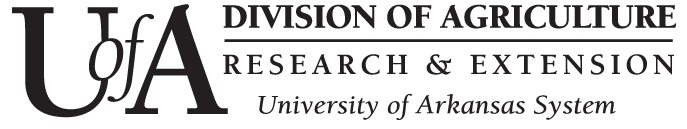 How does it work?
Works by stimulating “self healing”

Stimulates blood flow ( nitric oxide)

Reduces inflammation ( cortisol and  cytokines)
 
Reduces pain ( endorphins)
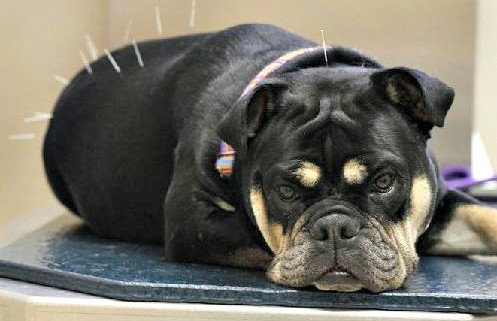 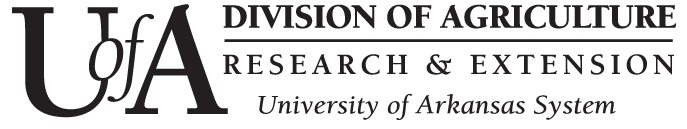 Does it really work?
Confirmed by functional MRI that detects blood flow
Inhibits Cox-1 inflammation pathway (NSAIDs)
Inhibits NK-1 pain pathway (Cannabis)
Stimulates damaged nerves from IVDD (Surgery)
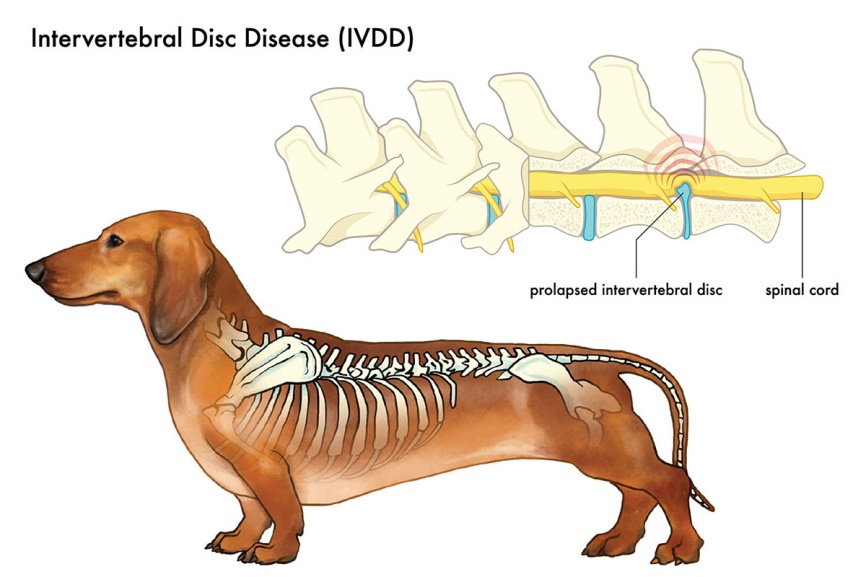 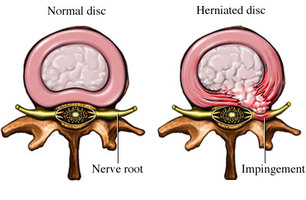 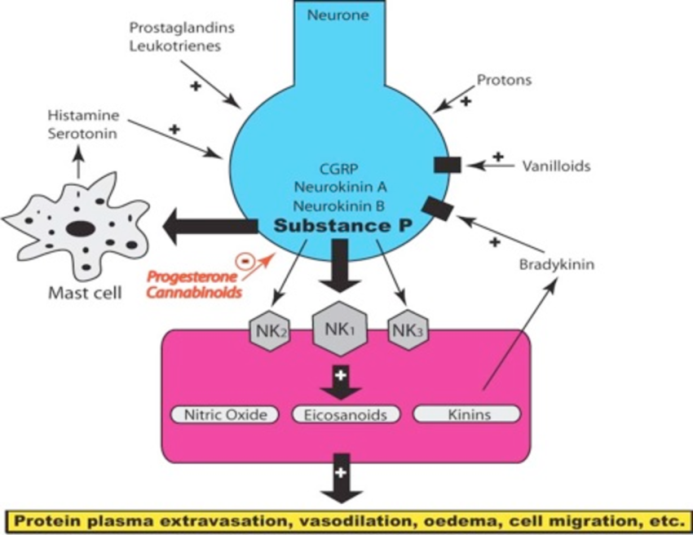 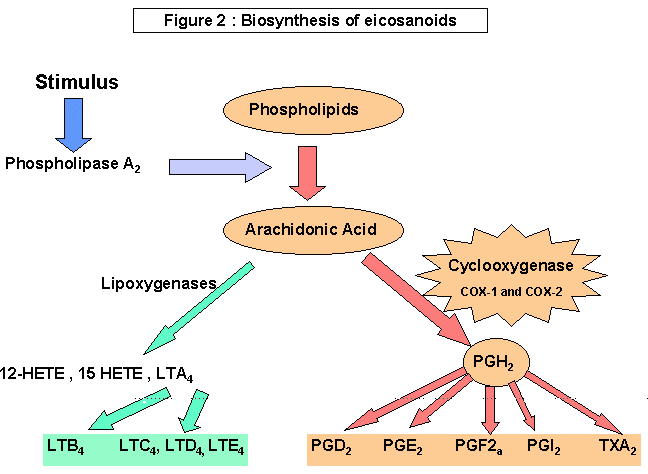 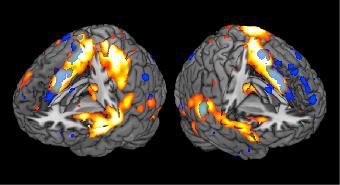 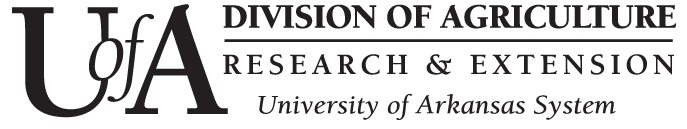 Why is it becoming popular?
More research is being done
Pain control for cancer
Relieve menopause symptoms
Decrease arthritis inflammation

Opioid crisis
Decreased access to drugs
Drugs are too expensive
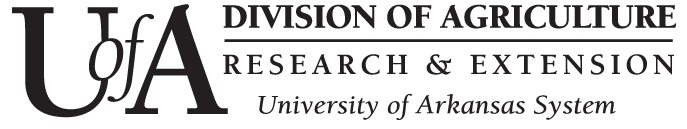 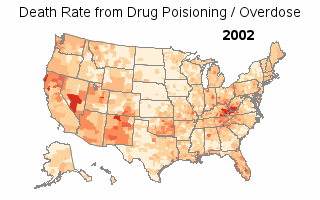 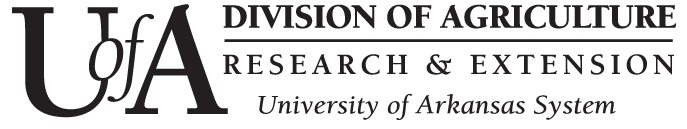 Electroacupuncture
Same meridian pathways

Needles are attached to a device that generates continuous electric pulses using small clips

Frequency and intensity are adjusted according to condition being treated

Stimulates larger area
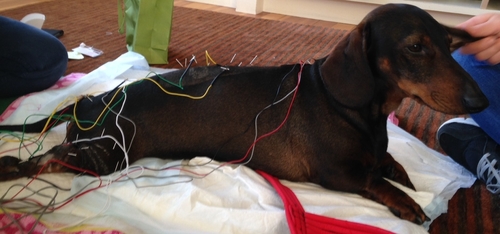 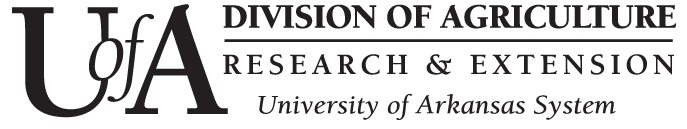 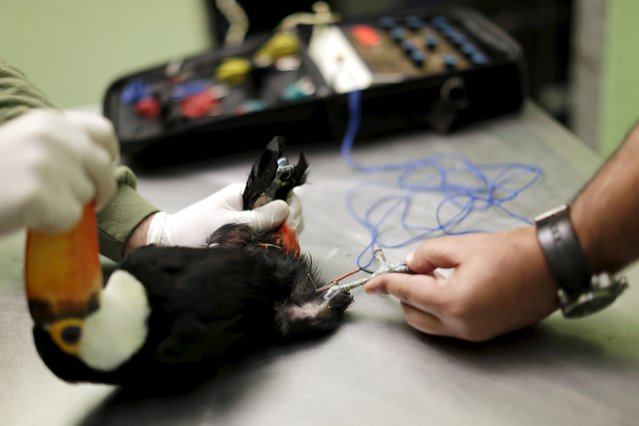 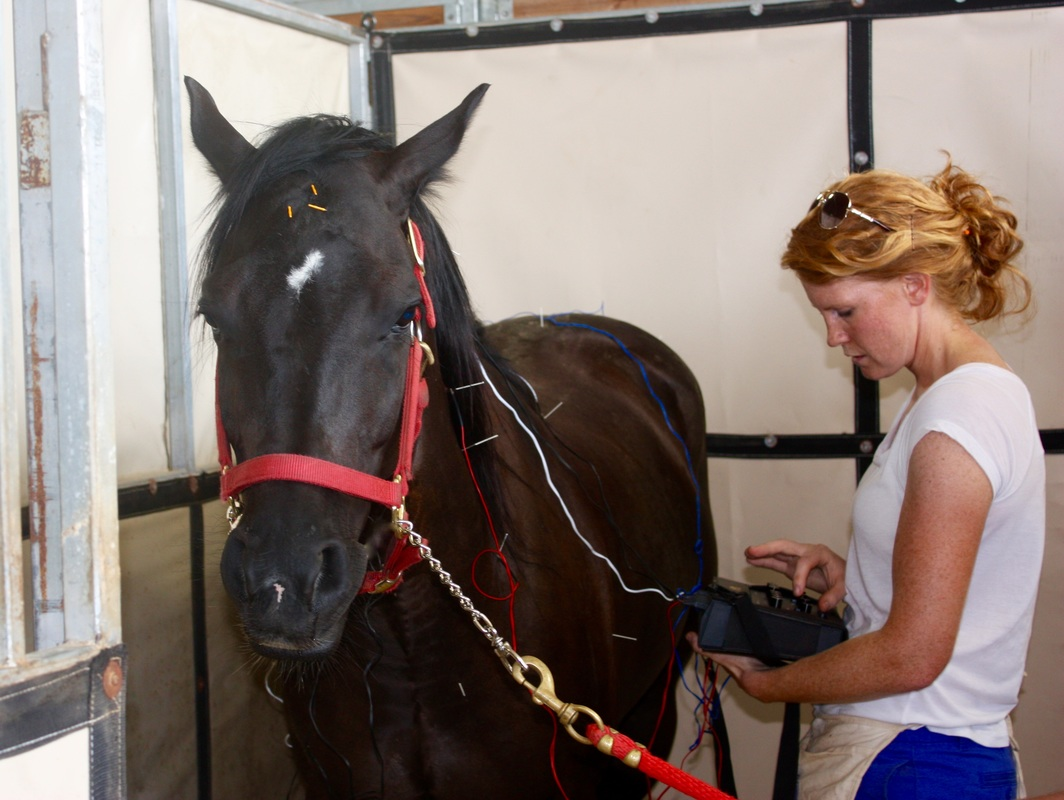 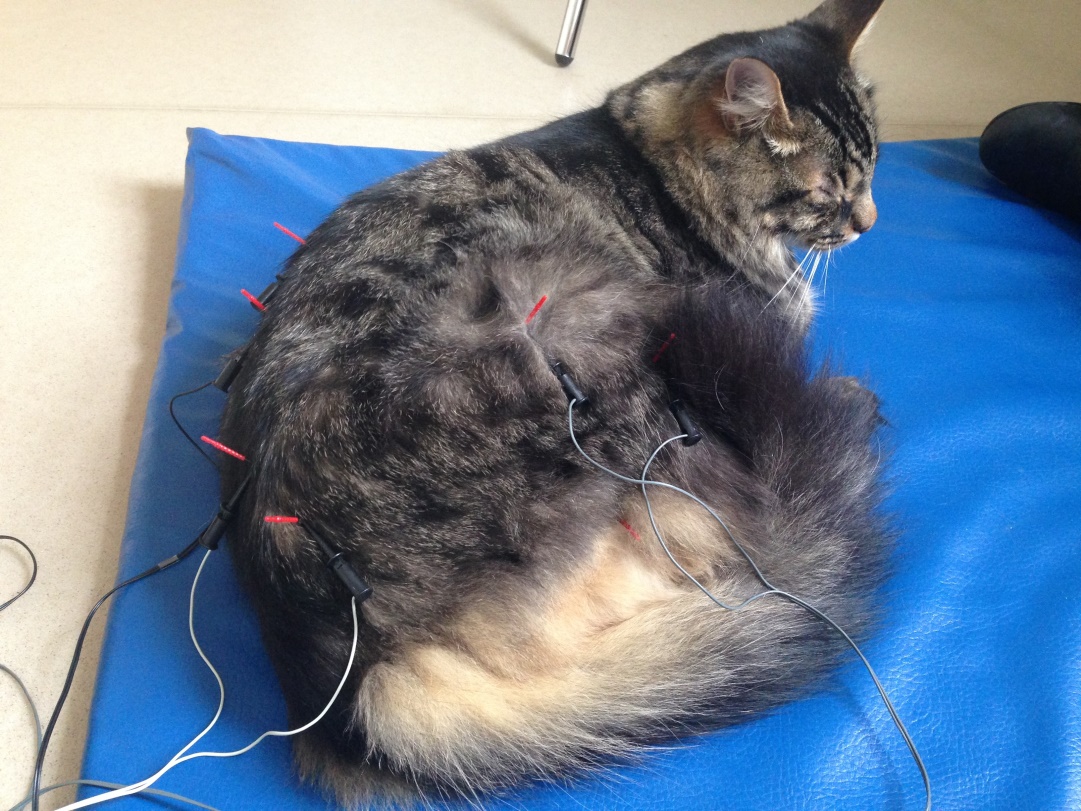 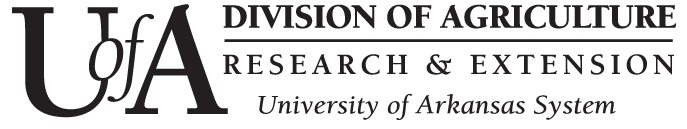 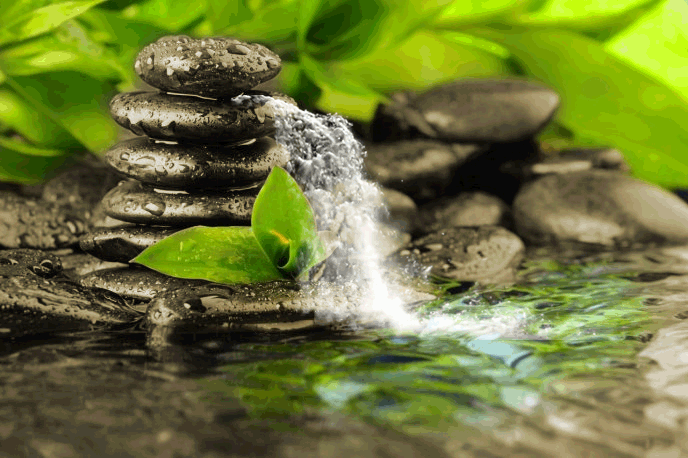 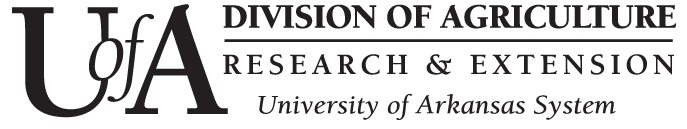